Treaty of Versailles
Questions
How do you satisfy justice and permanent peace groups?
How do you prevent war?
What role should the US have in international affairs, problems, disputes?
The Big Four
Italian PM – Vittorio Orlando 
England PM – David Lloyd George
France PM – George Clemenceau
US President – Woodrow Wilson
Wilson proposes 14 Points
Freedom of the seas, right of self-determination, reduce armies, no grand alliances.  
US is not interested in the spoils of war
European winners are interested in the spoils
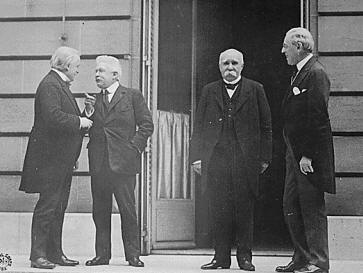 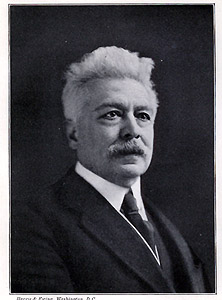 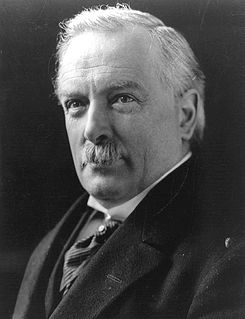 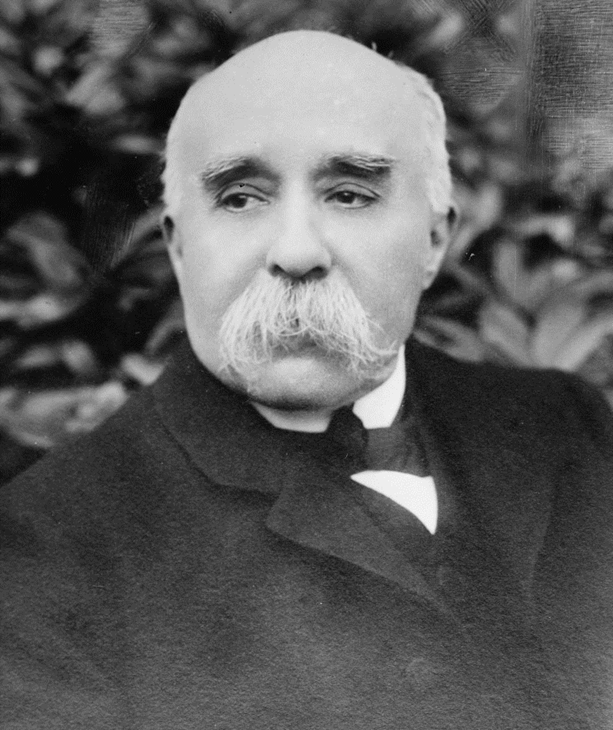 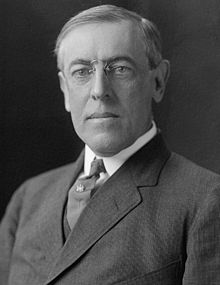 Paris Peace Conference
Problems:
Division of Germany’s colonies
German war guilt.
German war reparations: penalty payments to England and France for the war.
League of Nations: world congress to solve problems to prevent war.
US Senate rejects treaty.
Add to study guide: Hindenburg line
Inventions: wireless radio?
Odds/ends
Do the take home essays.  Scantron/FIB will run 25-30 minutes.
Add Hindenburg Line to your study guide.
Remove Triple Alliance/Triple Entente.
Which of the following inventions cannot be associated with WWI?
a.	Chlorine and mustard gas
b.	Wireless radio
c.	Airplane surveillance
d.	Long-range artillery
e.	Machine gun